Moving beyond the ‘Initial’ in Initial Teacher Education: The role of ITE in supporting and developing new teachers
Louise Whitfield &
Caroline Elbra-Ramsay
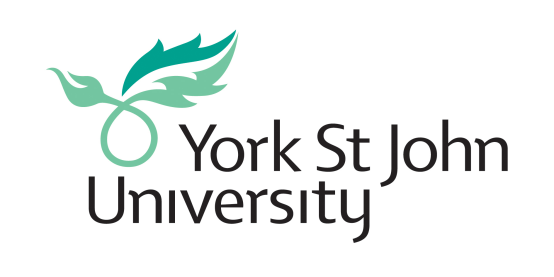 Context
All teachers must complete an induction (NQT) year following their initial training
Statutory induction is the bridge between initial teacher training and a career in teaching. It combines a personalised programme of development, support and professional dialogue with monitoring and an assessment of performance against the relevant standards .The programme should support the newly qualified teacher (NQT) in demonstrating that their performance against the relevant standards is satisfactory by the end of the period and equip them with the tools to be an effective and successful teacher.  (DfE, 2016)
Induction year completed in employing schools but ITE providers have some accountability (Part 2 of Ofsted inspection)
No additional funding given to ITE providers for additional support within the NQT year
The narrative of ‘survival’
Support in the NQT year – what literature says
DfE (2017) data shows that teachers in the first five years of their career are more likely to leave the profession. 
“The transition from training to the teaching profession requires academic, social and personal support during the first year of work” (Engvik & Berit Emstad,2017).
 The importance of resilience – Beltman, Mansfield & Price (2011) describe the relationship between ‘risk’ (workload, confidence, self belief, work/life/family balance, individual children, duties) and ‘protective factors’ (intrinsic motivation, sense of purpose, identity, self efficacy, school leadership, mentoring) -  enabling new teachers to thrive, not just survive.
Guskey’s ‘Model of Teacher Change’ suggests that continued follow-up, support and pressure following initial training is even more crucial than the training itself.  Support allows those in the initial stages of their teaching career to ‘tolerate the anxiety of occasional failures’ (2002, p. 388) and questions whether changes to belief or practice come first.
McLean, Bond and Nicholson, (2014), have suggested that understandings can subsequently be positioned on a continuum from novice to experienced learner. 
Fuller and Brown’s (1975) model of ‘survival, mastery and resistant to change  or consequence orientated‘ (Furlong and Maynard 1995 p.68)  seems pertinent to the NQT year where the emphasis is often on survival. 
Van Dinther, Dochy et al.   (2015,  p.53) state  that ‘for teacher educational institutes, creating possibilities for students to build a robust sense of teacher efficacy, is of utmost importance.’ 
The development of identity as a teacher is significant but Ball identifies ontological insecurity (2000) as a consequence of the performativity and accountability climate rife in schools.  Supports a focus on identity and sense of self as a teacher
Day (2002) argues that although experienced teachers may have been able to keep their identities intact during a period of turbulence, younger teachers are particularly susceptible to feeling the pressures of competency measures.  
However, there is a tendency to refer to a competency based model where students and teachers concentrate on the ‘competencies of teaching’ (Furlong and Maynard 1995, p.27).       Teachers’ development characterised by the ability to demonstrate government-determined skills (Webb et al, 2007)
However, should the focus be on developing the abilities to become reflective, autonomous and critical practitioners who remain in the profession long term?
Aims
The aim of the research is to find out how ITE providers can best support NQTs in their first year of teaching, look at barriers NQTs face and enhance our own NQT strategy further.
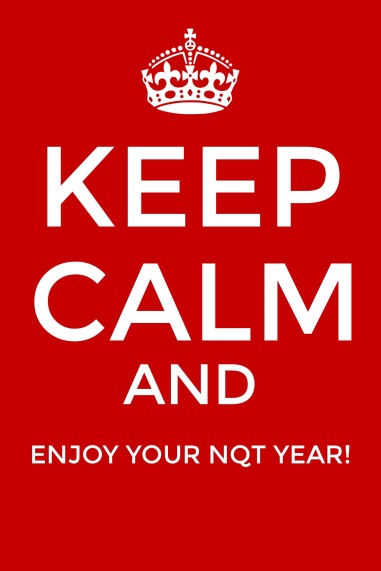 YSJ’s NQT Strategy
YSJ created ‘NQT Lead’ role as part of university re-structure – a new role which covers both Primary and Secondary provision.
NQT strategy developed over the last 18 months.  Praised by Ofsted in recent inspection.
Trainees’ preparation for NQT year
Induction pack sent to schools
NQT website
Webinars
Bulletins
NQT inbox/ continual support
School visits
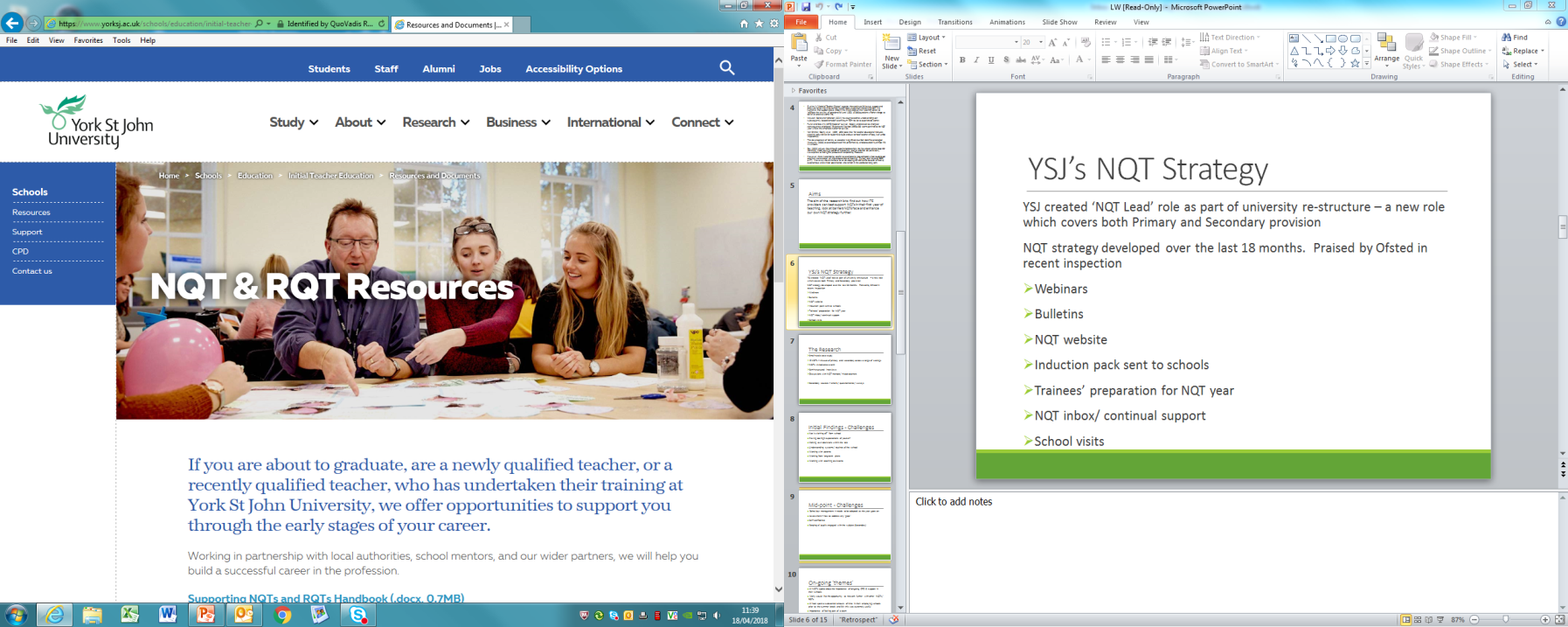 The Research
Small-scale case study
 6 NQTs – mixture of primary and secondary across a range of settings
NQTs visited once a term 
Semi-structured interviews
Discussions with NQT mentors/ Head teachers

Secondary sources – emails/ questionnaires/ surveys
Initial Findings - Challenges
Not ‘switching off’ from school
Workload
Making own decisions within the role
Understanding systems/ routines of the school 
Working from long-term plans
Working with parents 
Working with teaching assistants

Having too high expectations of yourself
I need to realise that not everything will be right first time.
Mid-point - Challenges
Behaviour management – needs to be adapted as the year goes on
Assessment – how to address any ‘gaps’
Self- confidence
Keeping all pupils engaged with the subject (Secondary)
It’s a juggling act
Initial Analysis
The performativity culture:
NQTs are judging own worth as a teacher on their ability to complete tasks.  For example, teacher effectiveness is judged by how much marking has been completed rather than how effective teaching and learning has been (Department of Education, 2016).  
 Evidence of some NQTs doubting their own abilities as a teacher because of time management.
Assumption that quality is quantifiable (Raymond, 2018)
Identify
Struggle with identify as a teacher not a student teacher – a ‘dramatic and traumatic’ transition  (Haggarty & Postlethwaite, 2012: 244). Working with other staff, parents, TAs. 
Support
Support by the school is crucial.  Continuum between ‘restrictive and expansive learning environment’ (Haggarty & Postlethwaite, 2012 p. 244) - ‘one that presents wide-ranging and diverse opportunities to learn, in a culture that values and supports learning’ increasing the affordances for learning at work and therefore the chances that individuals will want to learn from those affordances.
Assumption that support needed for non quantifiable and non standard driven aspects of the role in the early stages – Teacher Standards
The importance of reflection
On-going ‘themes’
All NQTs spoke about the importance of on-going CPD & support in their schools
 Many would like the opportunity to network further with other NQTs/ RQTs
All had spent a substantial amount of time in their employing schools prior to the summer break and felt this was extremely useful
Importance of feeling part of a team
Questions/ Points Raised
School putting on ‘an act’ – perceptions of the process
Would they (the school) admit difficulties as they are now responsible?
Who are the NQTs accountable to?
Off loading – pastoral v. anything else – time needed to talk
Change in identity – this needs to be strong
Local and national context very variable – networking 
Not one size fits all
Dependent upon size of school/ experience in that context
Differences in school-based/ university-based training
More pastoral/ personal rather than fitting into boxes/ standards – does this fit into Ofsted expectations?
What Next?
Possible NQT event in July as result of feedback
Networking – ways of being able to ‘off-load’
Further scenario-based training opportunities
Further ‘words of wisdom’ from NQTs
Reframe the narrative around the NQT year 

Changes to the NQT year
References
Ball, S.J. (2000) Performativities and fabrications in the education economy: Towards the performative society? The Australian Educational Researcher, 27 (2), pp.1-23.
Beltman, S., Mansfield, C., & Price, A., (2011), Thriving not just surviving: a review of research on teacher resilience, Educational Research Review, 6:3, 185-207
Day, C. (2002) School reform and transitions in teacher professionalism and identity. International Journal of Educational Research, 37 (8), pp.677-692.
Department for Education, (2016), Induction for Newly Qualified Teachers (England).
Department of Education (2016) Educational Excellence Everywhere. London, Crown copyright.
Department for Education, (2017), Analysis of teacher supply, retention and mobility, https://www.gov.uk/government/uploads/system/uploads/attachment_data/file/615729/SFR33_2017_Text.pdf 
Engvik., G., & Berit Emstad, A., (2017), The importance of school leaders’ engagement in socialising newly qualified teachers into the teaching profession, International Journal of Leadership in Education, 20:4, 468-490
Furlong, J. and Maynard, T. (1995) Mentoring Student Teachers: The Growth of Professional Knowledge Psychology Press.
Guskey, T., R., (2002), Professional Development and Teacher Change, Teachers and Teaching, 8:3, 381-391
Haggarty, L.,  &  Postlethwaite, K., (2012) An exploration of changes in thinking in the transition from student teacher to newly qualified teacher, Research Papers in Education, 27:2, 241-262,
McLean, A.J., Bond, C.H. and Nicholson, H.D. (2014) An anatomy of feedback: a phenomenographic investigation of undergraduate students' conceptions of feedback. Studies in Higher Education, (ahead-of-print), pp.1-12.
Raymond, P. (2018) Terror versus soul: The struggle for creativity in primary Initial Teacher Education. Research in Education, pp.0034523718763432.
van Dinther, M., Dochy, F. and Segers, M. (2015) The contribution of assessment experiences to student teachers' self-efficacy in competence-based education. Teaching and Teacher Education, 49, pp.45-55.

Webb, R., Vulliamy, G., Hämäläinen, S., Sarja, A., Kimonen, E., and Nevalainen, R., (2007), A comparative analysis of primary teacher professionalism in England and Finland, Comparative Education, 40 (1), pp.83-107